Figure 3 Clinical classification of acute heart failure. Modified from reference 205.
Eur Heart J, Volume 29, Issue 19, October 2008, Pages 2388–2442, https://doi.org/10.1093/eurheartj/ehn309
The content of this slide may be subject to copyright: please see the slide notes for details.
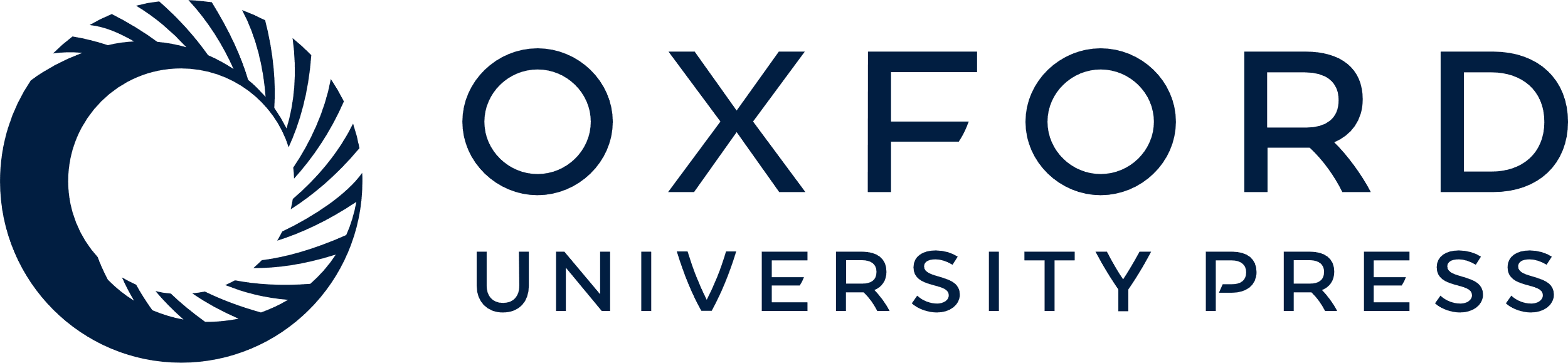 [Speaker Notes: Figure 3 Clinical classification of acute heart failure. Modified from reference 205.


Unless provided in the caption above, the following copyright applies to the content of this slide: © The European Society of Cardiology 2008. All rights reserved. For permissions please email: journals.permissions@oxfordjournals.org]